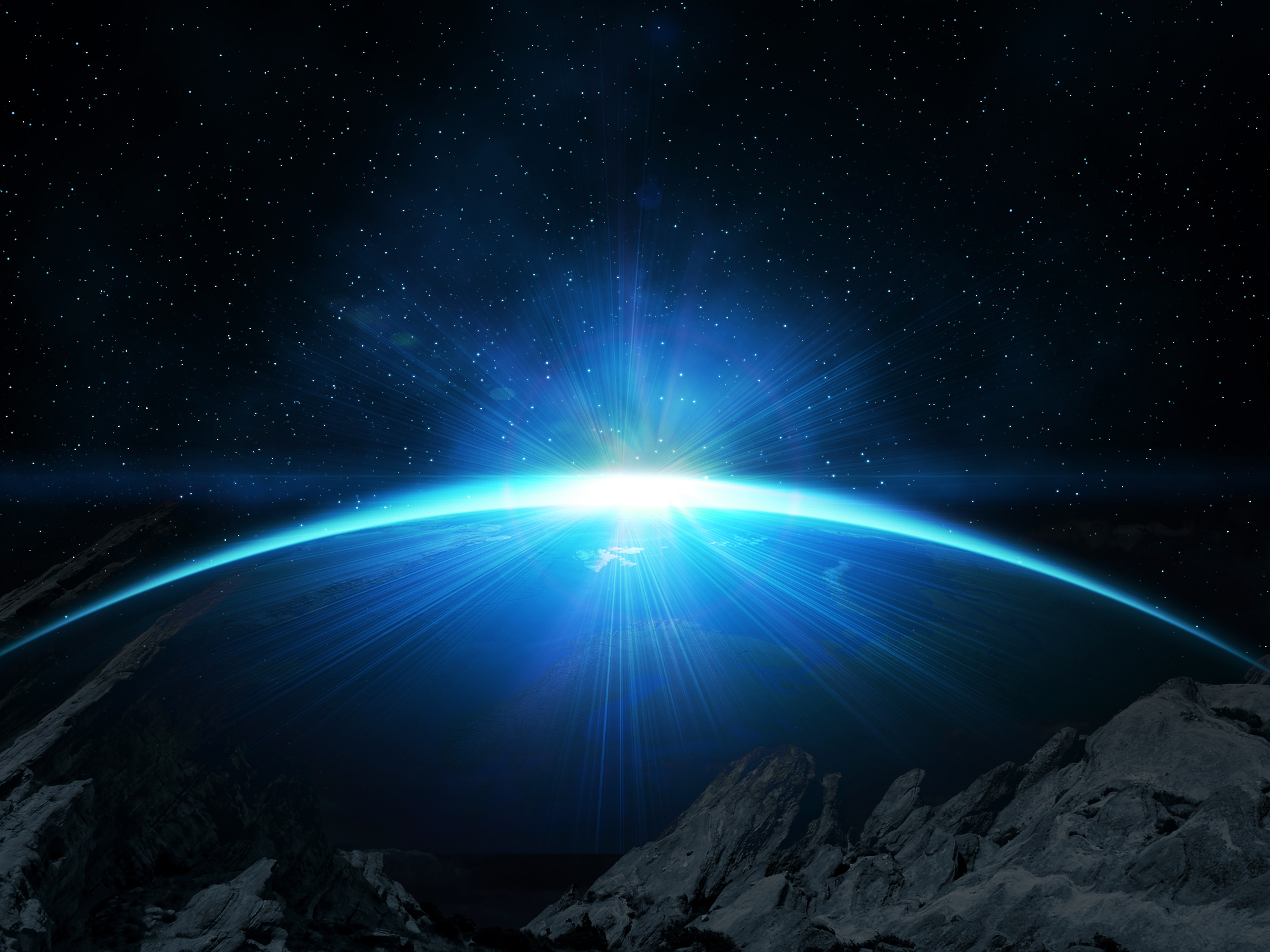 GSICS Annual Meeting(Williamsburg, Virginia / 2013. 3. 4-8)
KMA GPRC Report
Dohyeong KIM
Ho-Seung LEE
Won-Seok LEE
Tae-Hyeong OH
Sunmi NA
National Meteorological Satellite Center
Korea Meteorological Administration
sunmi@kma.go.kr
[Speaker Notes: Good afternoon, everyone. I am Sunmi Na. I am working with National Meteorological Satellite Center, Korea Meteorological Administration in Republic of Korea. I am going to talk about the KMA GPRC report.]
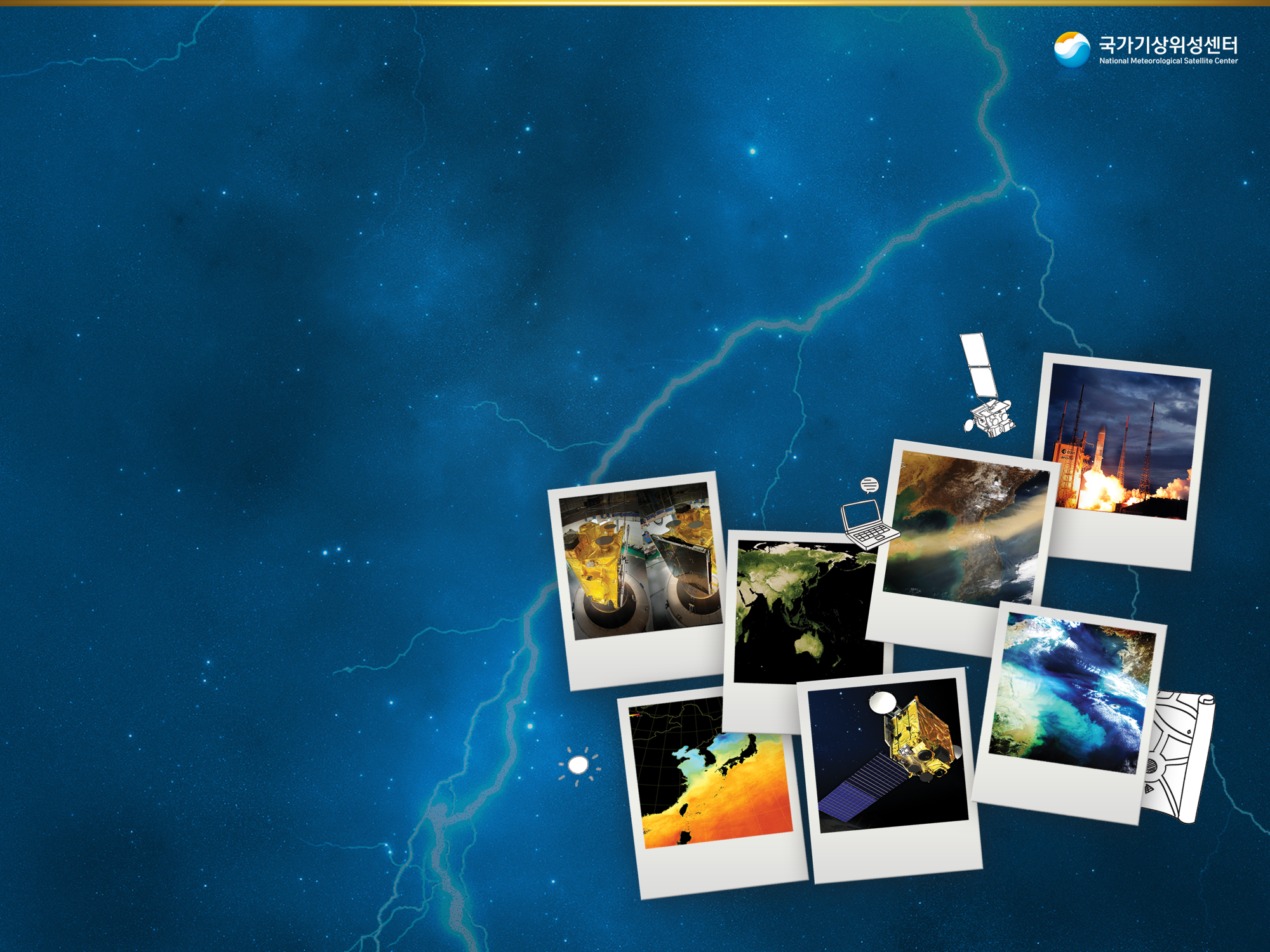 Current Status of KMA
[Speaker Notes: At first, I am going to talk about the current status of KMA.]
GSICS Activity of KMA
Infrared channel
Install GSICS GEO-LEO Inter-calibration system    
Operate IR calibration system with COMS/MI & Metop-A/IASI data
Visible channel 
Install vicarious calibration system using target (moon/desert/ocean/cloud)
Test with target data since 2011
GSICS Webpage
Display GSICS COMS & AIRS/IASI IR Inter-calibration results    
RE-Calibration
Re-calibrate COMS SST using GSICS IR calibration coefficients
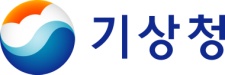 [Speaker Notes: This is the GSICS activity of KMA. 
For infrared channel calibration, KMA has installed GSICS GEO-LEO inter-calibration system. And KMA has operated IR calibration system with COMS/MI and Metop-A/IASI data. 
For visible channel calibration, KMA has installed vicarious calibration system using target such as moon, desert, ocean, and cloud. And KMA has tested target data since 2011. 
For GSICS webpage, KMA has displayed GSICS COMS and AIRS/IASI IR intercalibration results. 
In addition, KMA has analyzed COMS sea surface temperature using GSICS IR calibration coefficients.]
IR Results (1/2)
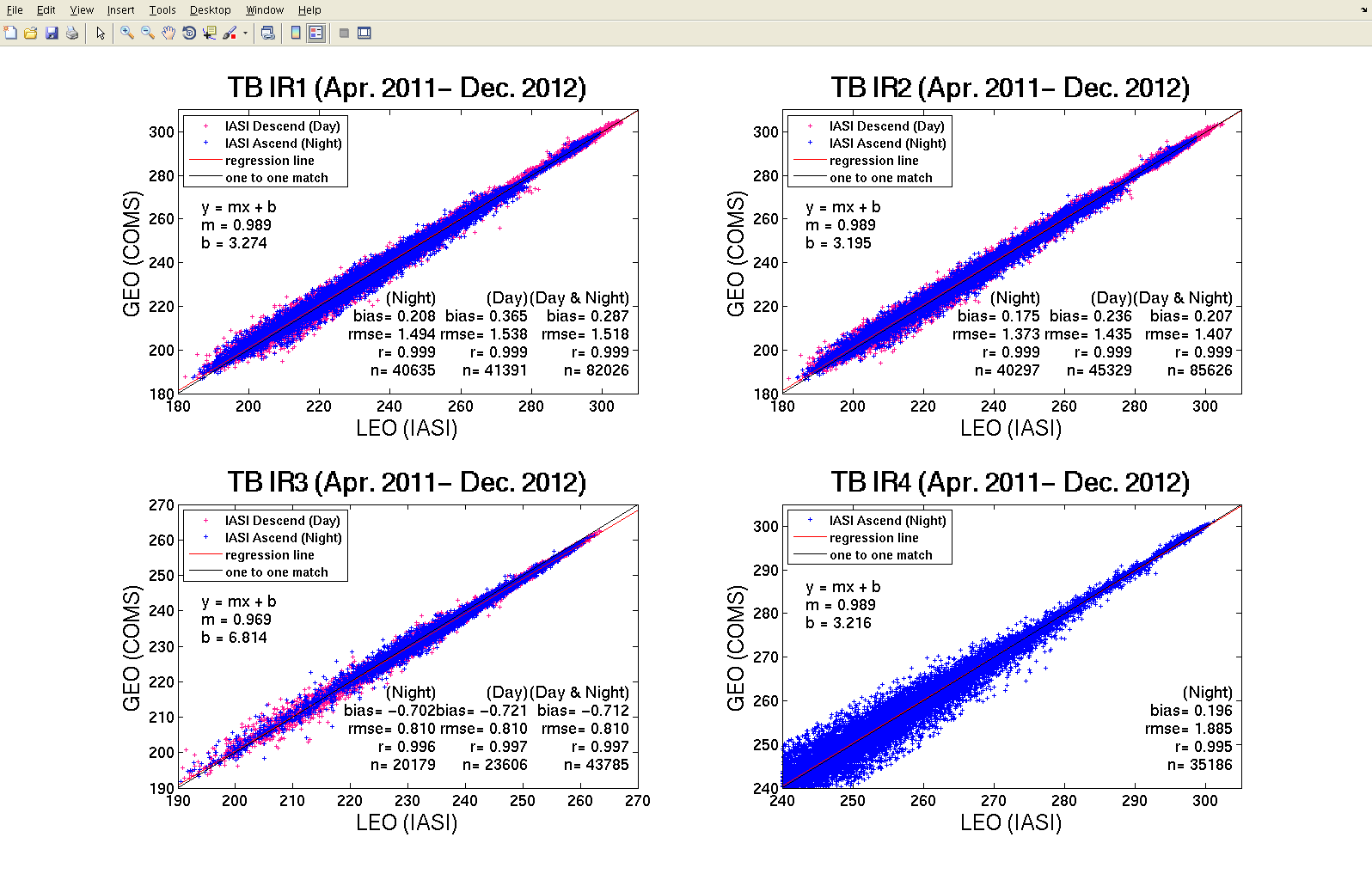 10.8um
12.0um
6.8um
3.8um
[Speaker Notes: This is the IR results. 
KMA has compared COMS MI with IASI TB from April 2011 to December 2012.
The x axis is IASI brightness temperature and the y axis is COMS MI brightness temperature.
Blue dots are IASI ascending mode and red dots are IASI descending mode.
For IR4 band (shortwave IR), considering the solar radiance, we used only the night-time data.
Day & night bias for IR1 is 0.28K. IR2 is 0.2K. IR3 is -0.7K and IR4 is 0.2K.
All of Regression coefficient is about 0.99.]
IR Results (2/2)
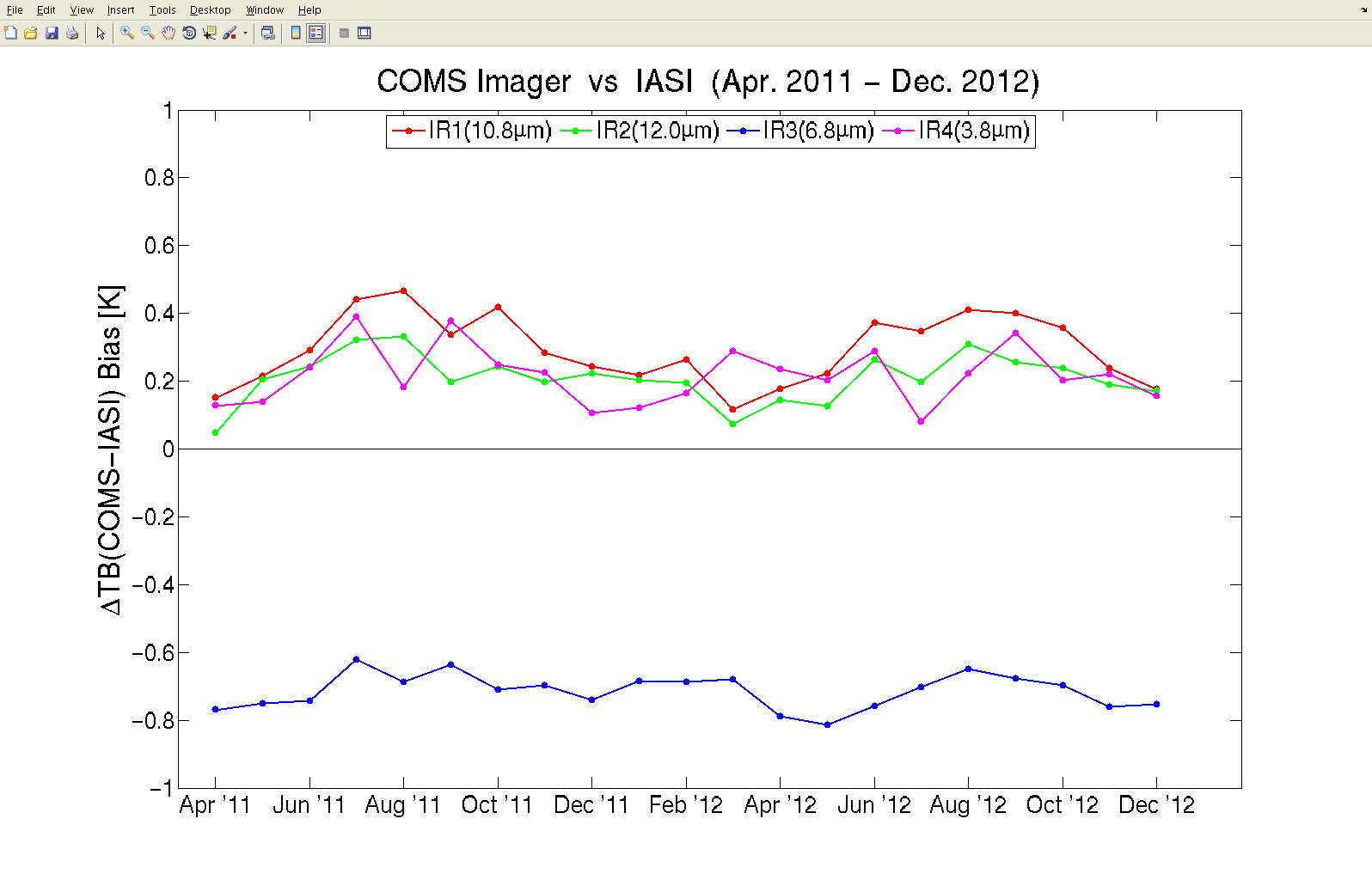 There is positive bias in IR1 & IR2 & IR4, while negative bias in IR3.
Bias is less than 0.5K except WV channel(0.7K).
[Speaker Notes: This is time series of brightness temperature difference between COMS MI and IASI.
The x axis is time from April 2011 to December 2012 and the y axis is delta brightness temperature. 
Red line is IR1, green line is IR2, blue line is IR3, and pink line is IR4.
There is positive bias in IR1, IR2 and IR3, while there is negative bias in IR3.
All biases are less than 0.5K except water vapor channel.]
VIS Results (1/2)
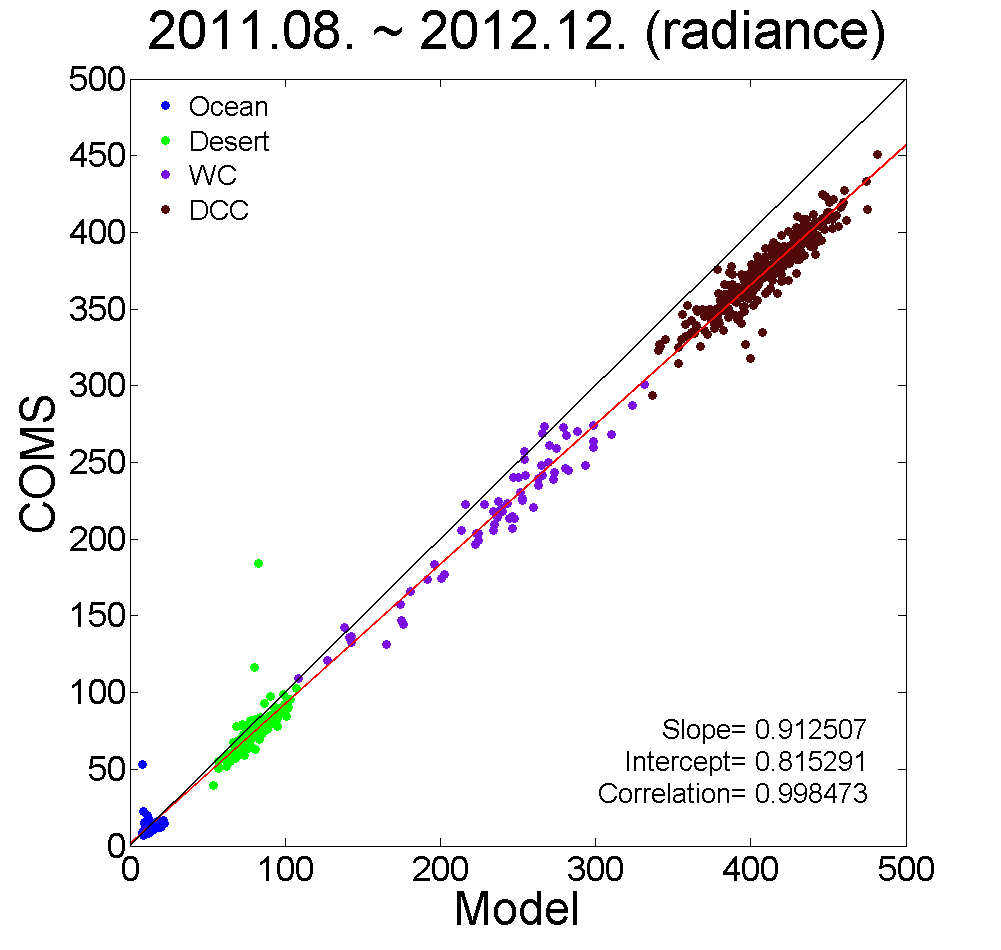 (W·m-2·sr-1 ·μm-1)
[Speaker Notes: This is the radiance comparison with ocean, desert, water cloud, deep convective cloud target. ( pointing legend box)
X axis is simulated radiance, y axis is observation radiance.
The regression coefficient is 0.99 from August 2011 to December 2012.]
VIS Results (2/2)
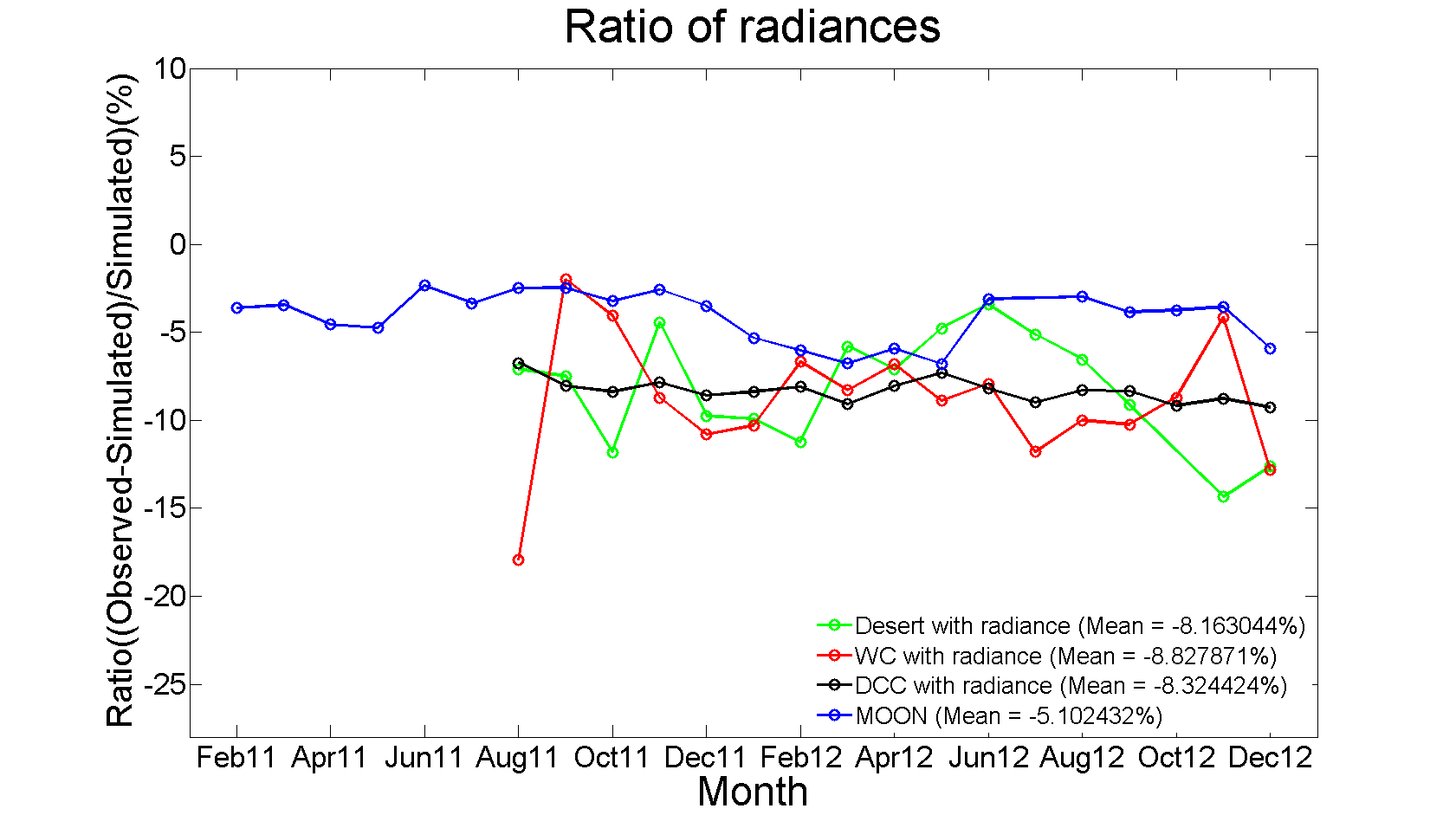 Ratio mean value with desert/cloud/moon target is between -5 and -9 from February 2011 to December 2012.
[Speaker Notes: This is the results of visible channel vicarious calibration using moon, desert, water cloud, deep convective cloud targets.( pointing legend box)
X axis is month, y axis is the ratio of radiance.
Blue line is moon, black line is DCC, red line is water cloud, green line is desert.
For moon target, y axis means the ratio of irradiance.
Ratio mean value with desert,, cloud, moon is between -5 and -9 from February 2011 to December 2012.]
GSICS Webpage of KMA
http://nmsc.kma.go.kr/html/homepage/en/testoperate/gsicsIR.do
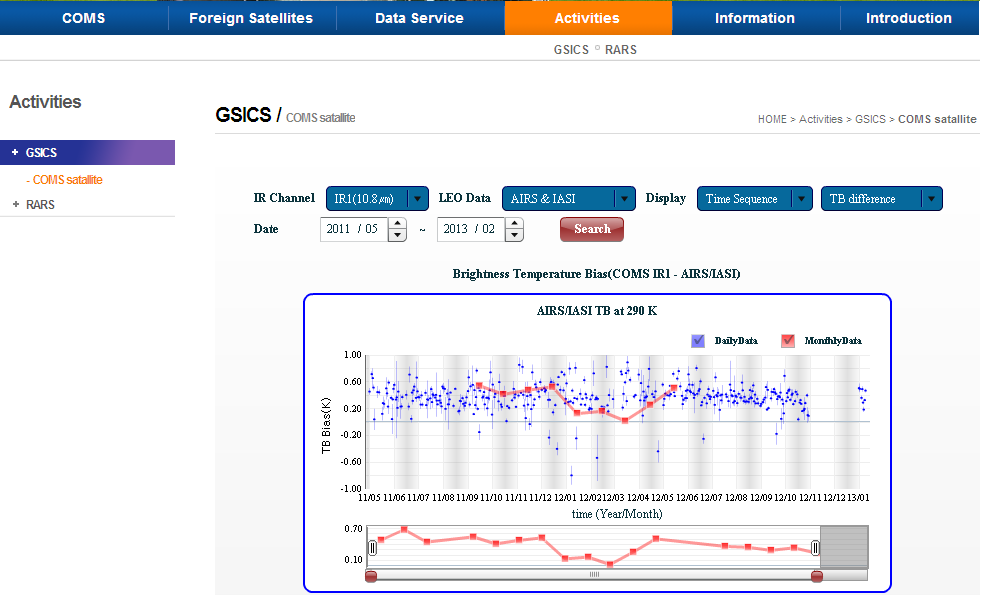 Time sequence (TB difference)
Regression coefficients between COMS radiance and IASI radiance
Scatter plot (COMS rad. vs. IASI rad. and IASI TB – COMS TB)
[Speaker Notes: KMA has provided the GSICS activity via the following NMSC website address. ( pointing homepage address box)
You can find the time sequence, regression coefficients between COMS radiance and IASI radiance, scatter plot on our website in near real time.]
RE-Calibration (1/3)
How to recalibrate COMS SST using GSICS IR calibration coefficient
IR

IR’
Used Data
GSICS IR Calibration Coefficient
COMS/MI Level 1B data
Period: 2011.04. ~ 2012.03.
Equation: Yλ = aXλ + b
Xλ : COMS TBB before calibration
Yλ : COMS TBB after calibration
a, b : calibration coefficient
λ : wavelength
MCSST45 = C1∙T11㎛ + C2∙(T11㎛-T12㎛) + C3∙(T11㎛-T12㎛) ∙(sec(θ)-1) + C4
SST

SST’
[Speaker Notes: This is about the COMS sea surface temperature using GSICS IR calibration coefficient.
We used COMS/MI level 1B data from April 2011 to March 2012.
And it applied to equation with GSICS IR calibration coefficient. ( pointing table) 
We recalibrate SST using MCSST equation with the new constant.]
RE-Calibration (2/3)
Comparison of  recalibrated SST with buoy SST for day time
DJF
MAM
JJA
SON
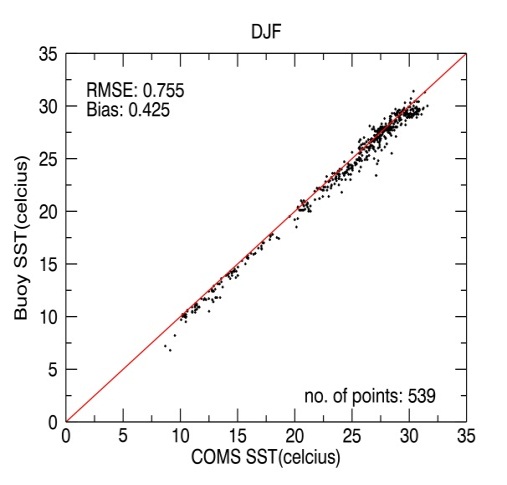 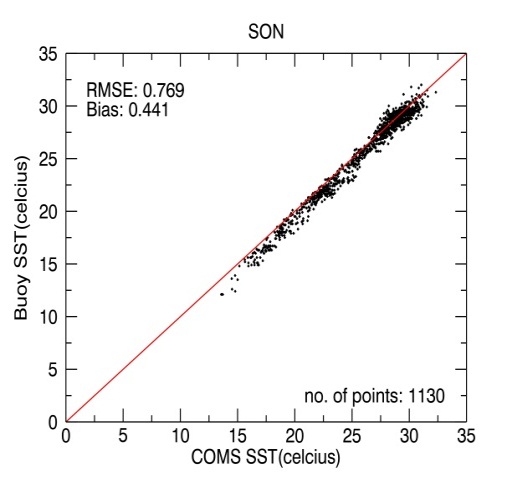 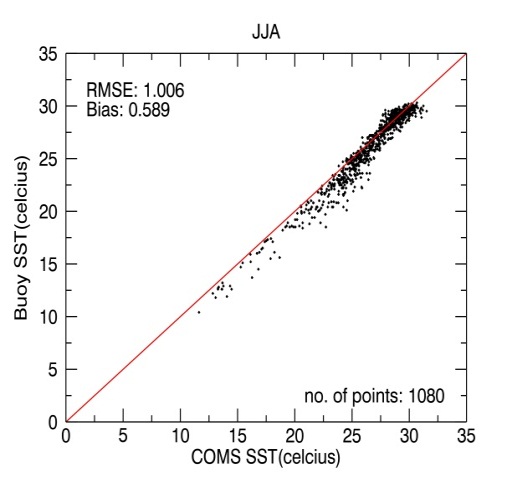 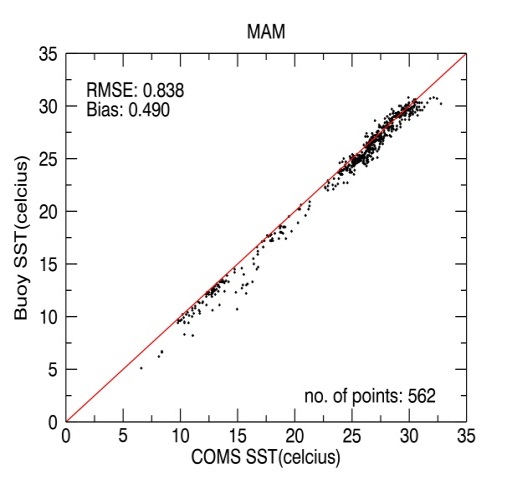 SST
Before recal.
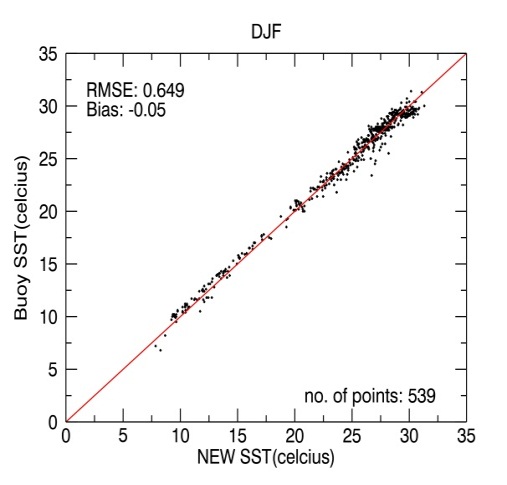 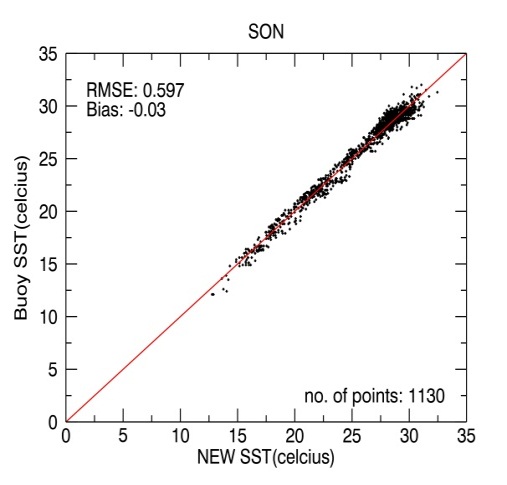 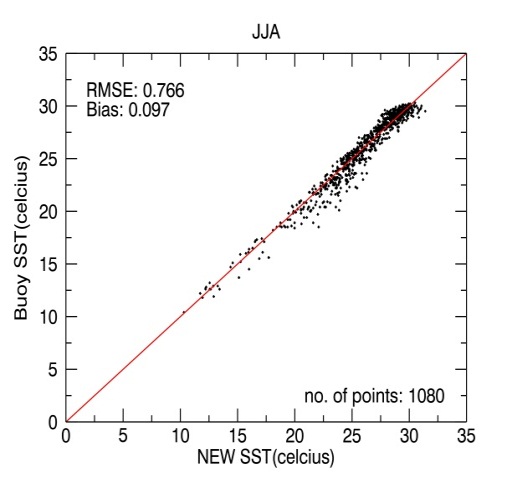 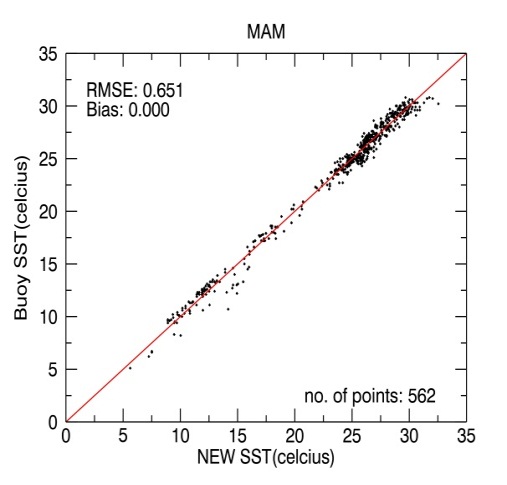 SST’
After recal.
For day, the averaged RMSE & bias of SST are 0.86 & 0.49, and those of SST’ are 0.67 &  0.01.
[Speaker Notes: This is the results of recalibrated SST for 1-year.
X axis is COMS SST, y axis is buoy SST. ( pointing graph) 
Top graph is SST before recalibration, bottom graph is SST after recalibration.
For day time, the averaged RMSE and bias of SST are 0.86 and 0.49, and those of SST’ are 0.67 and 0.01.]
RE-Calibration (3/3)
Comparison of  recalibrated SST with buoy SST for night time
DJF
MAM
JJA
SON
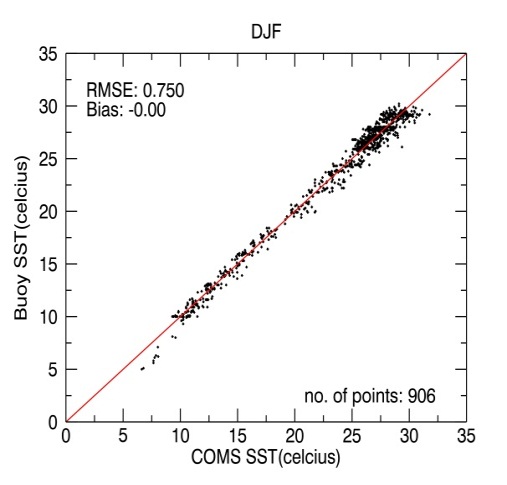 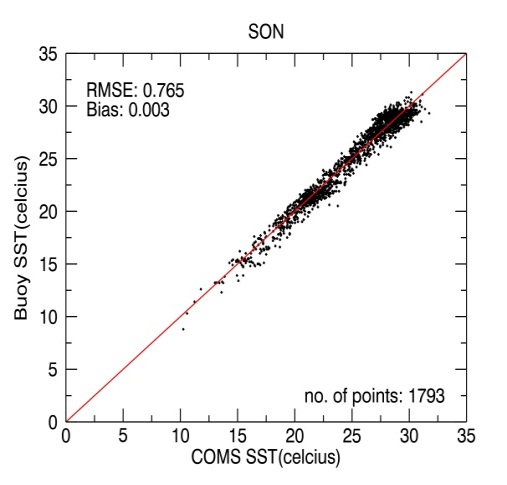 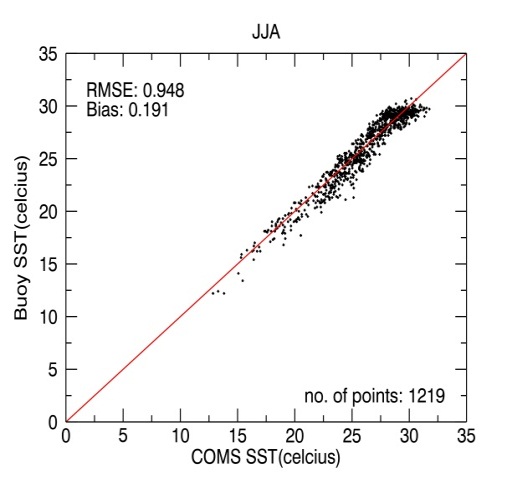 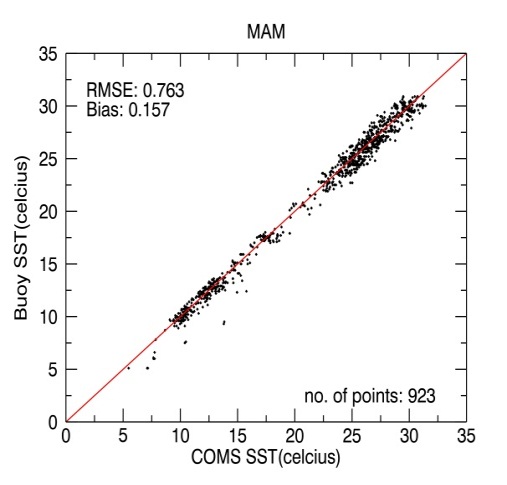 SST
Before recal.
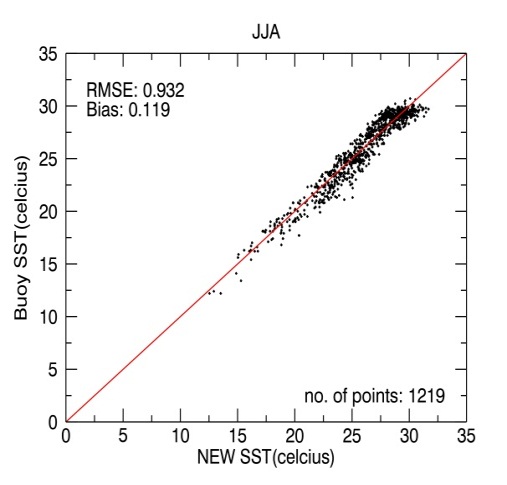 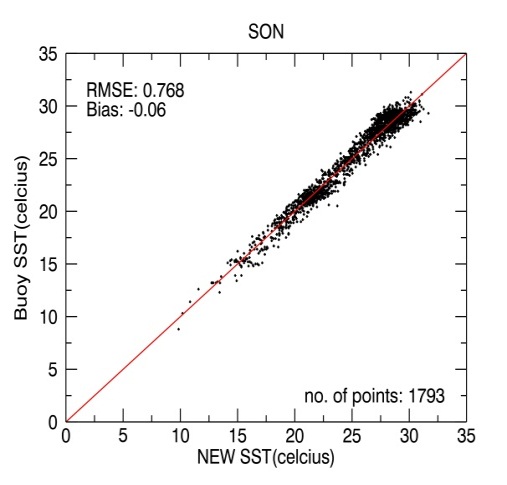 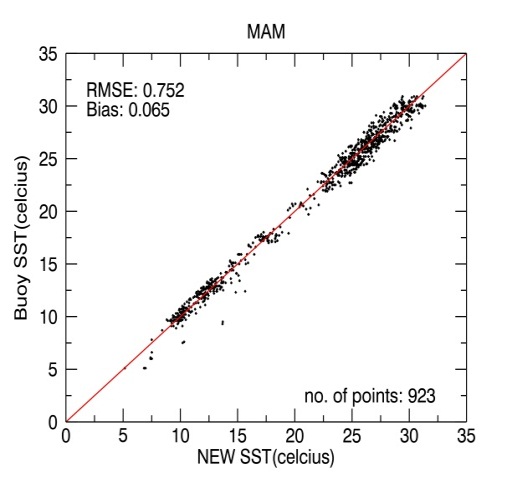 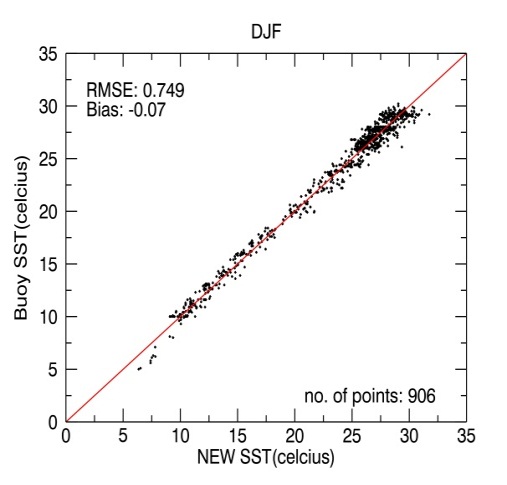 SST’
After recal.
For night, the averaged RMSE & bias of SST are 0.81 & 0.08, and those of SST’ are 0.80 &  0.004.
[Speaker Notes: This shows the comparison of recalibrated SST with buoy SST for night time.
For night time, the averaged RMSE and bias of SST are 0.81 and 0.08, and those of SST’ are 0.80 and 0.004.]
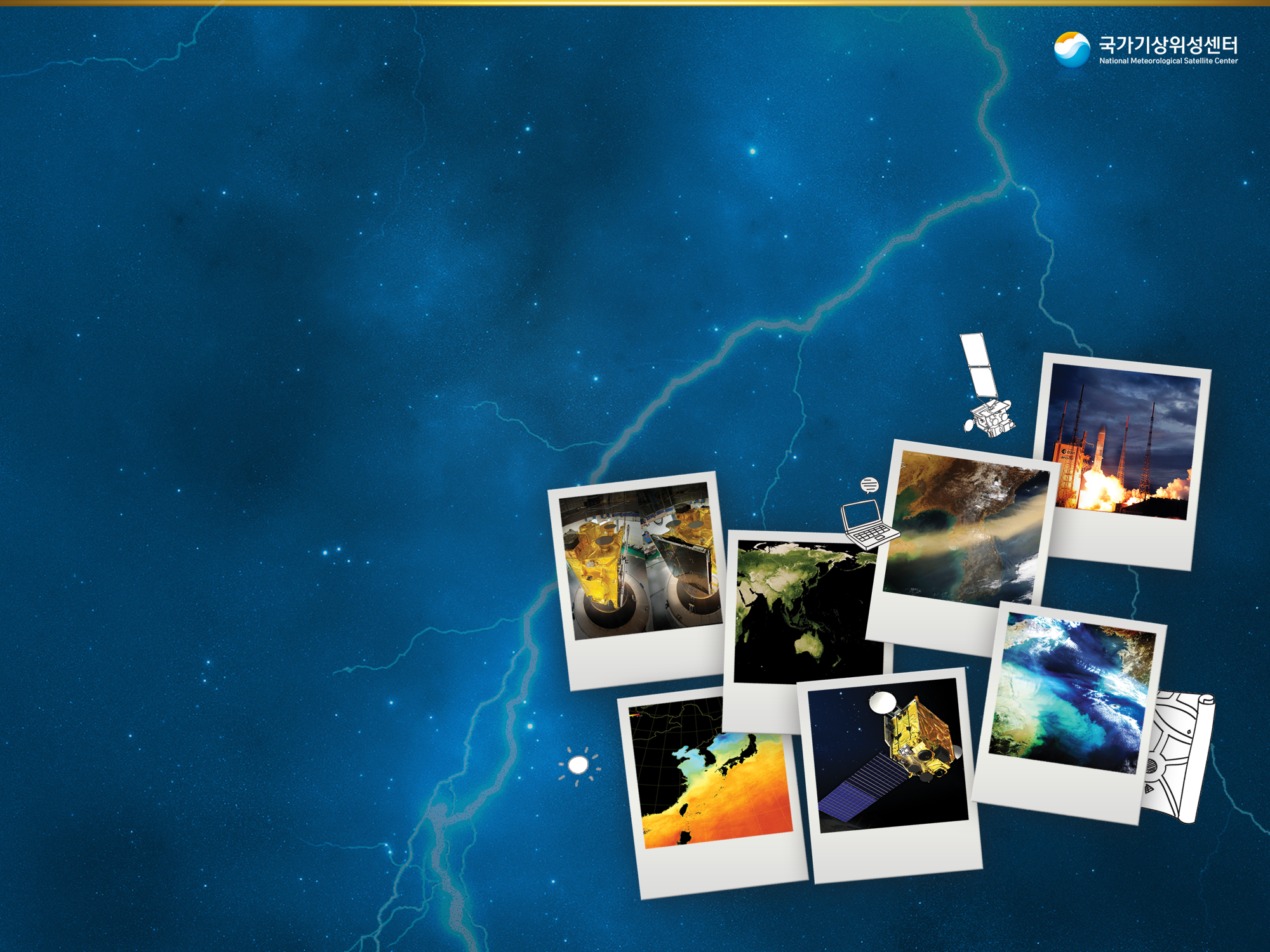 Future Plan of KMA
[Speaker Notes: Let me move on the future plan of KMA.]
Further Research
Infrared Channel
To further study COMS vs. IASI for WV channel
To inter-calibrate COMS vs. MTSAT2
Visible Channel
To further study trend of  ratio using moon/ocean/desert/cloud targets
GSICS Webpage
To display the visible calibration results
RE-Calibration
To analyze the long-term trend of recalibrated SST using GSICS IR coefficients
[Speaker Notes: We will further study COMS and IASI intercalibration for water vapor channel.
For infrared channel, we will inter-calibrate COMS and MTSAT2.
For visible channel, we will further study trend of ratio using moon, ocean, desert, cloud targets.
For GSICS webpage, we will display the visible calibration results.
For re-calibration, we will analyze the long-term trend of recalibrated SST using GSICS IR coefficients.]
Thank you
Back-up slides
S-/L-/Ka-Band Comm
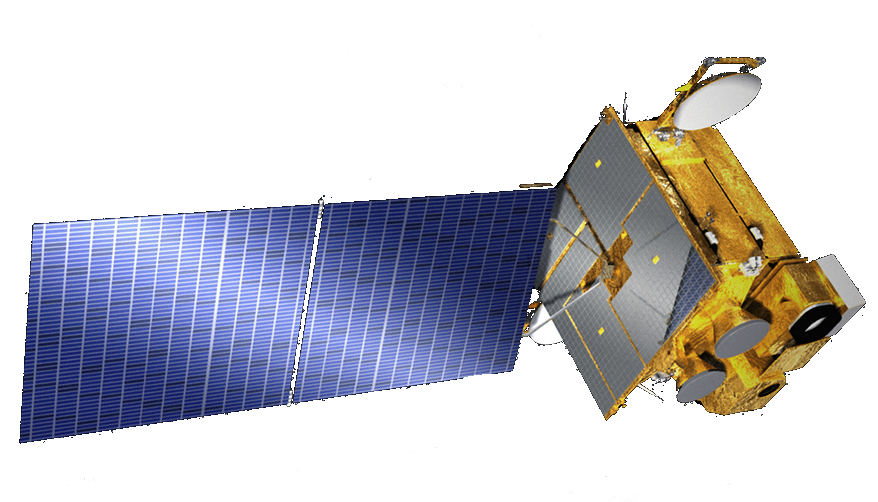 Solar array
Meteo Imager
Ocean Color Imager
Bus
COMS
Communication, Ocean, and Meteorological Satellite (COMS) 
 8-year program (2003 – 2010)
 Launch date : June 26, 2010 (French Guiana Kourou)
 Location : 128.2E
 Mass : 2,500kg 
 Design life time : 7 years
 Contractor : EADS Astrium (ITT for MI)
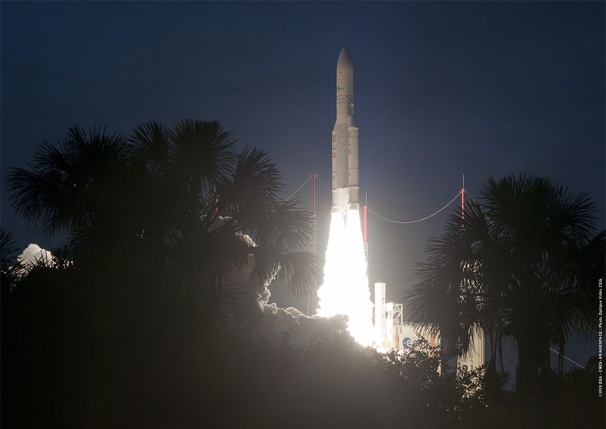 Observation Schedule
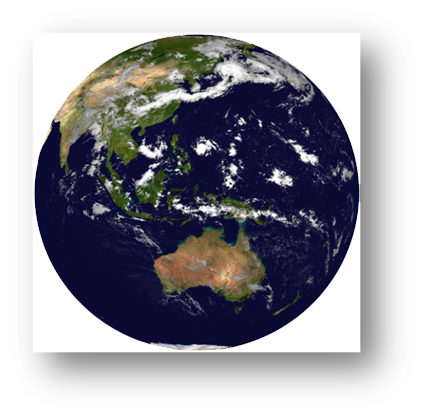 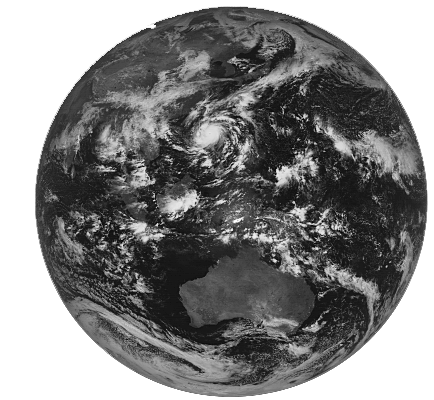 FD
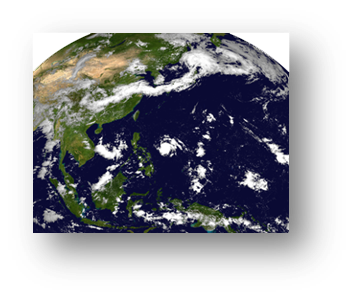 ENH
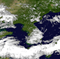 LA
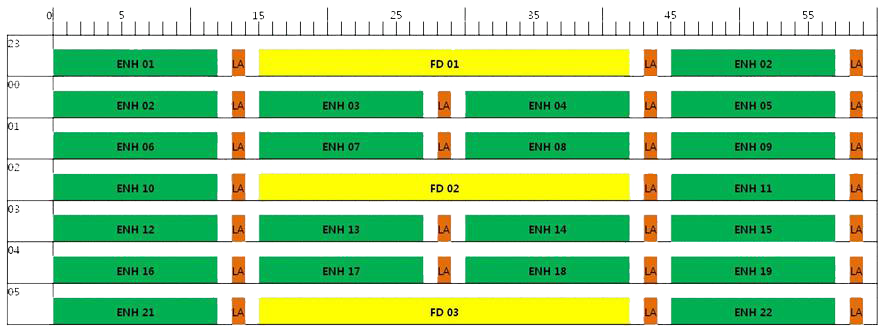 Full Disk : every 3 hr
NH : every 15 min
Korea : ~ 8 min
Method (1/3)
1. Space collocation: 
GEO pixel closest to the LEO granule center
2. Time collocation: 
TLEO – TGEO|  < 900 s(=15min)
3. Viewing angle alignment:
[Speaker Notes: At first we have collocated in space, in time, in line-of-sight. We have selected GEO pixel closest to the LEO granule center. And we have collocated data within 15 minutes. We have collocated data using satellite viewing angle.]
Uniform Environment
Uniform Environment
Not a threat
Advection
Collocation target
Potential threat
>11 KM
GEO FOV
LEO FOV
Actual GEO and LEO FOV
Method (2/3)
Background
Uniformity reduces uncertainty
Normal sample
Cause unwanted bias  increased noise
[Speaker Notes: Next, we have performed uniformity check. Uniformity check reduces uncertainty, because unwanted bias increased noise.]
Method (3/3)
SRFs of COMS (red), METEOSAT-8 (green) and GOES-12 (blue) IR channeㄴls
Spectral filling method 
Constraint method
Least square method using 8-profile
Proposed by JMA
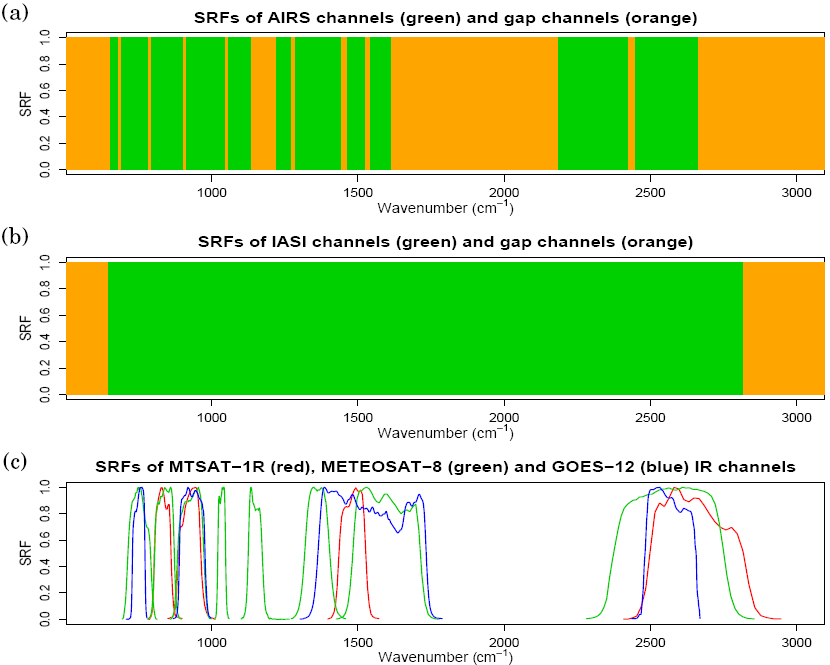 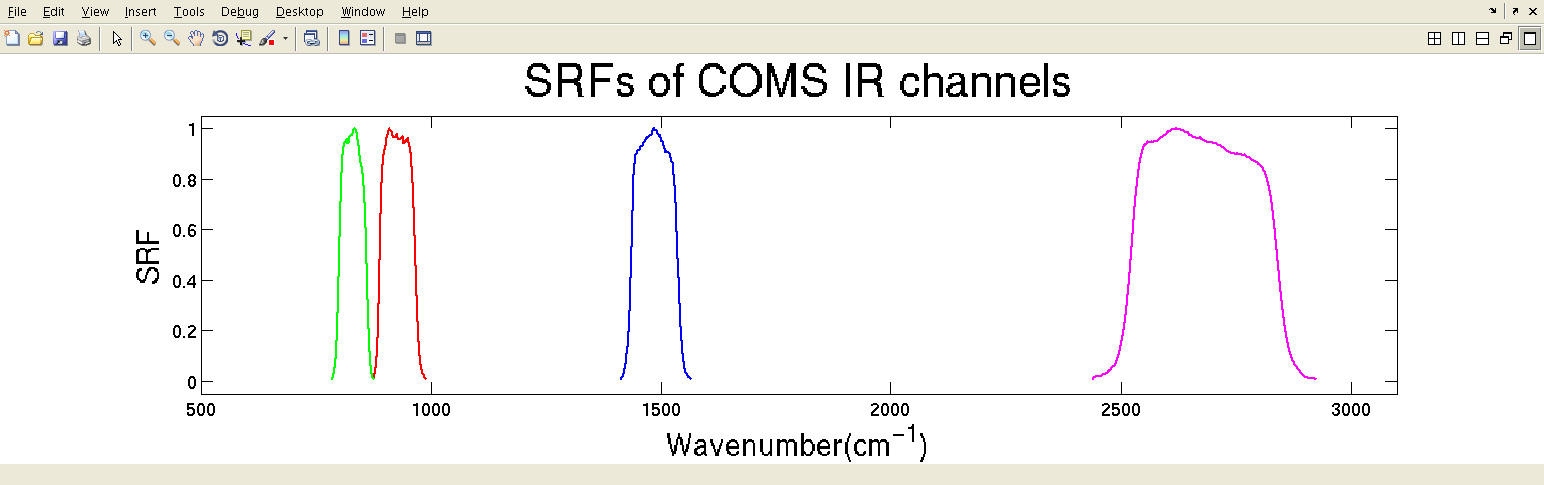 GEO: COMS
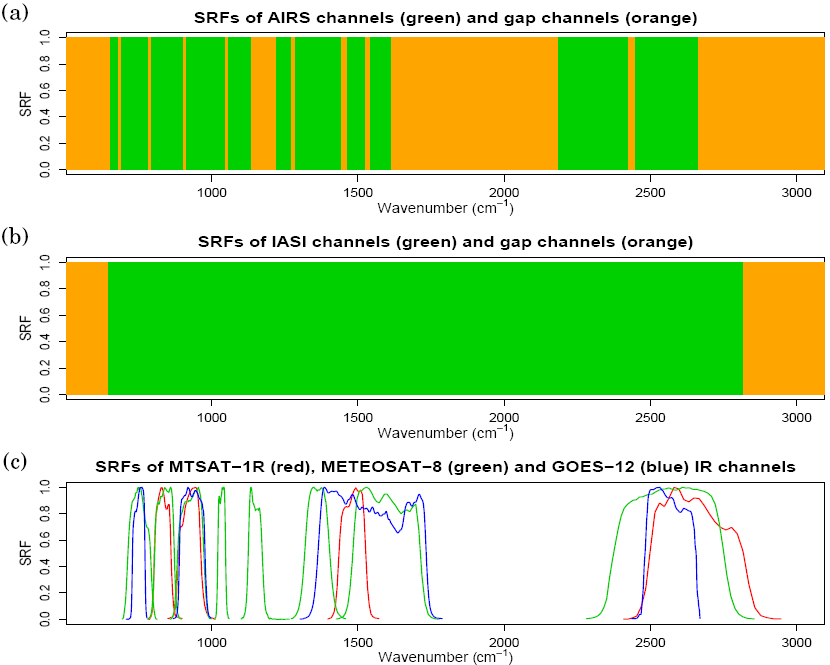 SRFs of IASI (green: valid) and gap channels(orange)
Valid channel
LEO: IASI
Gap
Wavenumber (cm-1)
SRFs of COMS MI IR4(red), IASI (green:valid) and gap channels(orange)
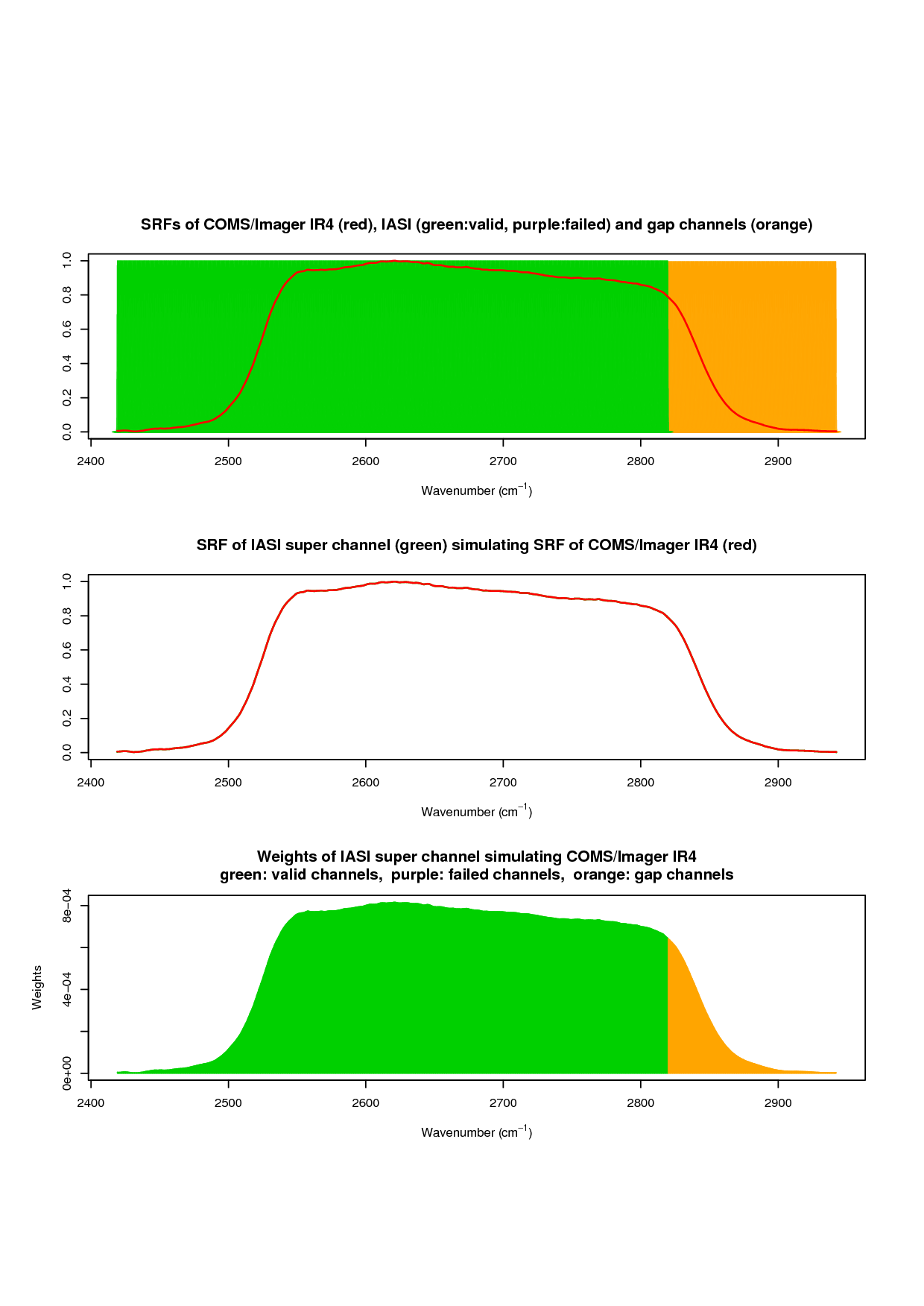 IR4:SWIR
2942
2820
Wavenumber (cm-1)
[Speaker Notes: Finally, we have performed spectral filling. We have used constraint method. This is the spectral response function of COMS IR channel. This is the spectral response function of IASI. There is gap channel in shortwave IR. We have filled gap channel using constraint method.]
Inter-calibration methodology(1/2)
Collocation
TIME
|TLEO – TGEO|  <  300s
SZA : θ
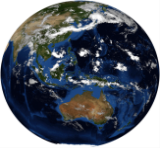 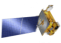 SZA
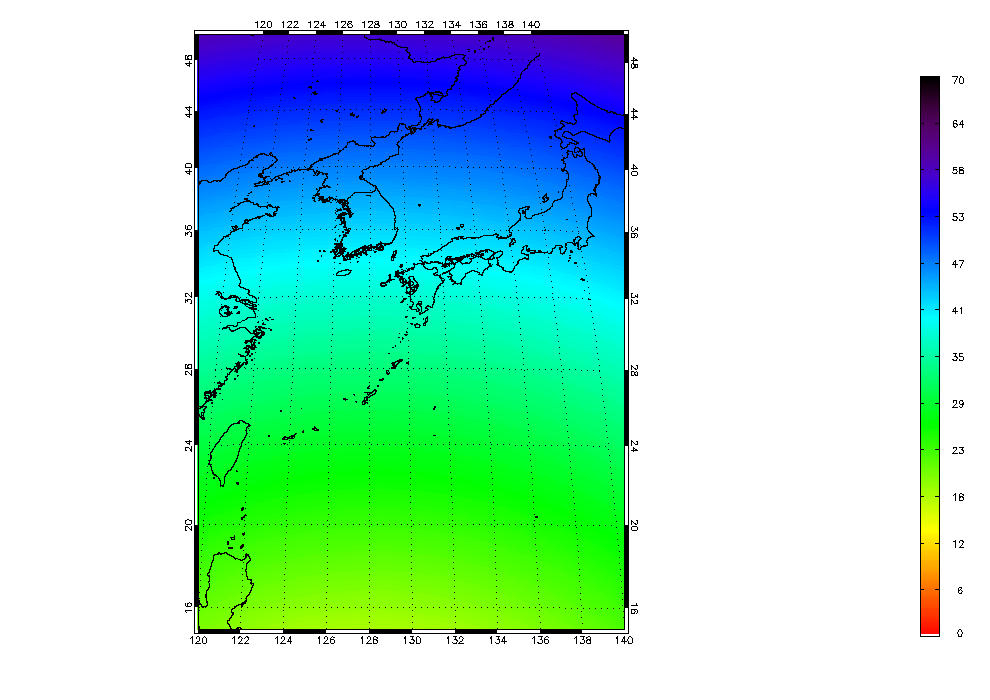 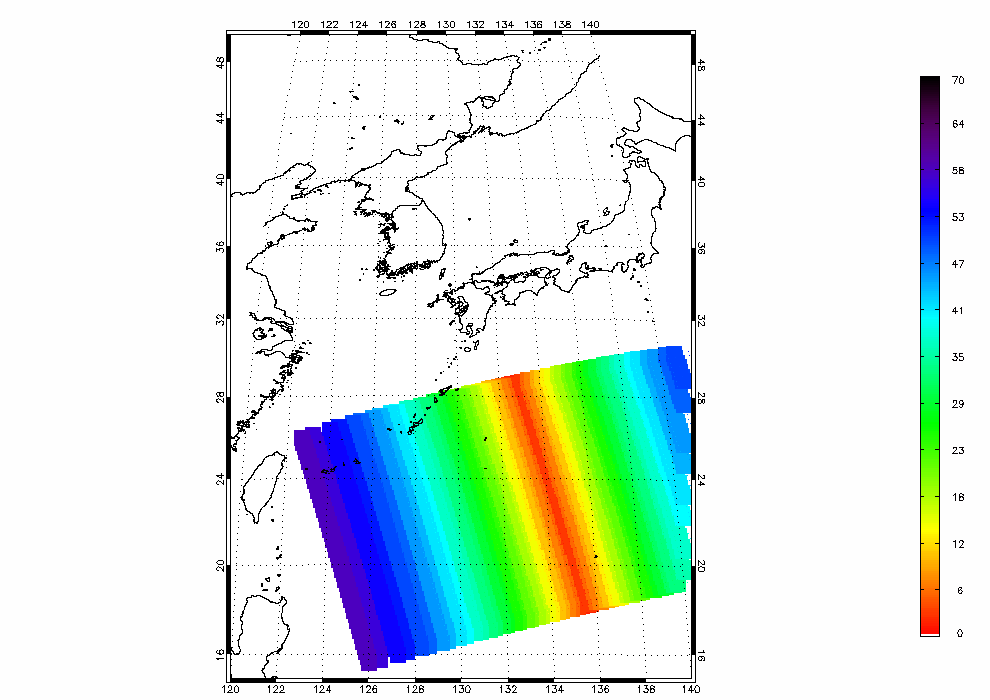 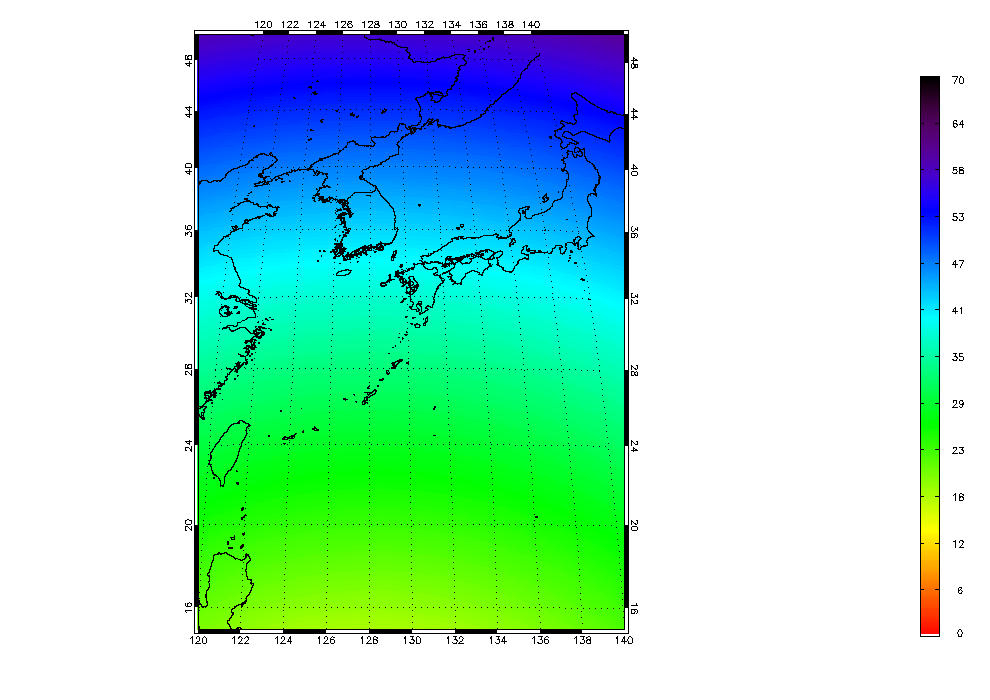 2011.8.1 1215UTC COMS SZA
2011.8.1 1215UTC IASI SZA
COS(θIASI)
<   ε1
- 1
COS(θcoms)
Non-uniform features
Uniformity
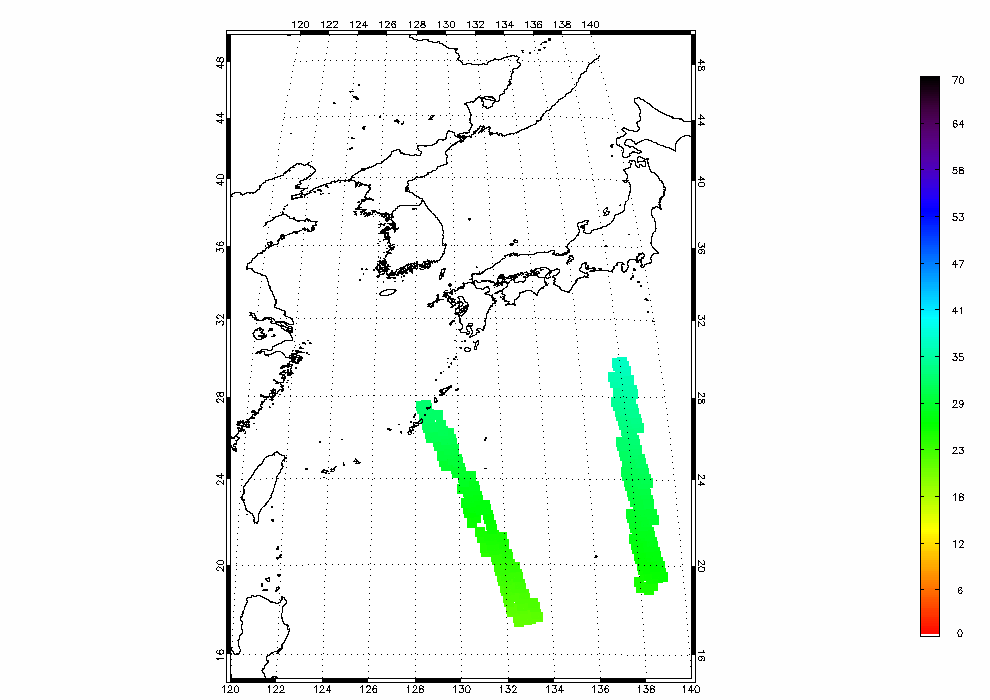 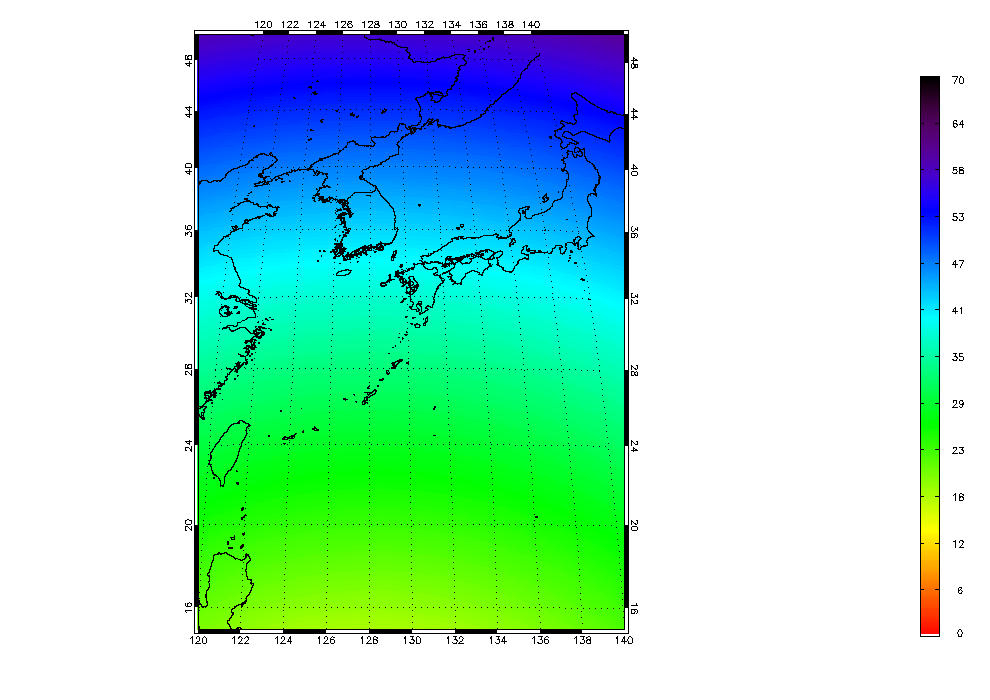 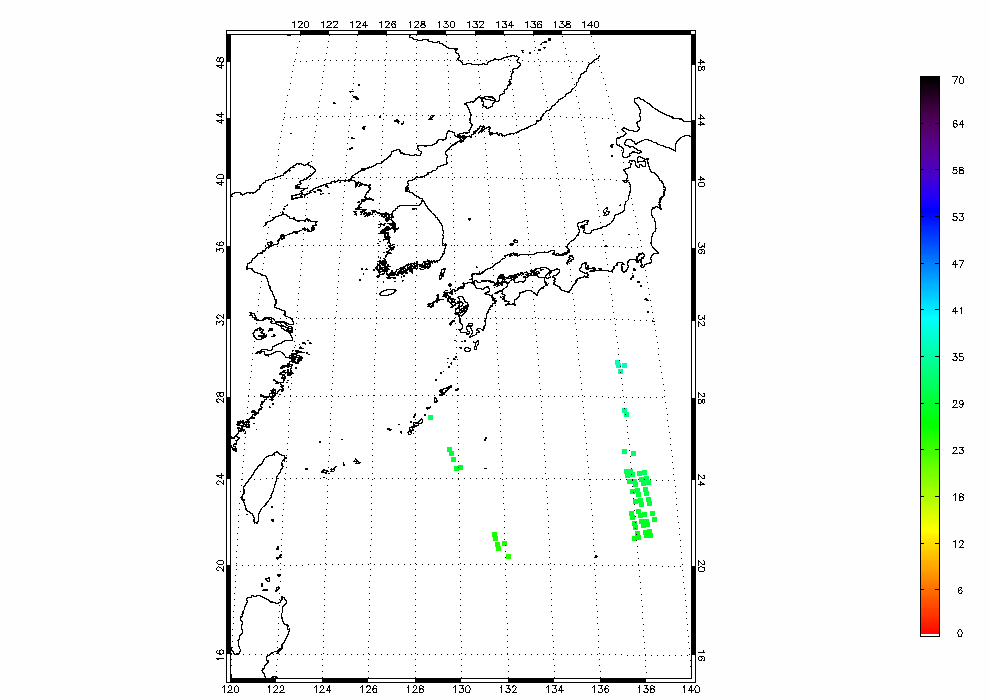 SZA & Uniformity
SZA
STDV(LE)   <   ε2
|MEAN(F)-MEAN(E)|Ⅹ9
<   Gaussian
STDV(E)
F  : FOV_BOX (COMS 3 X 3 pixels)
E  : ENV_BOX (COMS 9 X 9 pixels)
LE : COMS radiance in ENV_BOX
4
[Speaker Notes: In this page, I will explain collocation method.
We used the collocation algorithm provided by the GSICS research working group.
We choose the COMS and IASI data using table that  shows the criteria used in inter-calibration between COMS and IASI. 
In this table, first column is COMS channel. second column is Weather condition.
and third column is time threshold values. and fourth column is SZA. and,
fifth and sixth  are uniformity threshold values.
The threshold values change by weather conditions.
 If the brightness temperature of IR1(1 0.8um) is higher than 275K, the scene condition is clear. otherwise, cloudy

We checked the three types of condition.
First, to check difference of observation time, we verified that the observation time difference is within 5 minutes.
Second, SZA difference check
In this check, We selected pixels which less than threshold values using SZA data both COMS and IASI
The third, environment uniformity check
To reduce differences between the observation conditions of two satellites due to time difference, 
SZA difference, etc., only measurements over uniform scenes are selected.
It must be satisfy by this relation.

The right figures show example of collocation result. 
This(the upper left) figure is SZA of COMS MI. and this(upper right) figure is IASI SZA.
and the(the bottom left) figure shows the result of SZA difference check between COMS and IASI data.
and this(the bottom right) figure shows the result of SZA difference check and environment uniformity check.]
Collocation (Angle)
IR channels are often insensitive to difference in azimuth angle
Inter-calibration methodology(2/2)
Simulated COMS MI radiance from IASI observations
Constraint  method
Generate a super channel consisting of combination of the hyper channel to imitate a broadband channel.   Proposed by Tahara (JMA)
SRFs of COMS (red), METEOSAT-8 (green) and GOES-12 (blue) IR channeㄴls
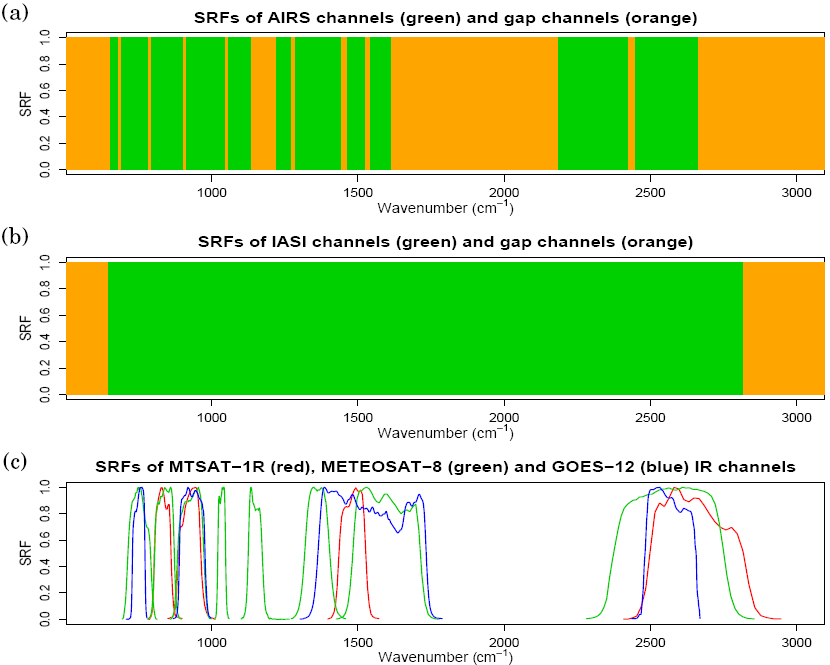 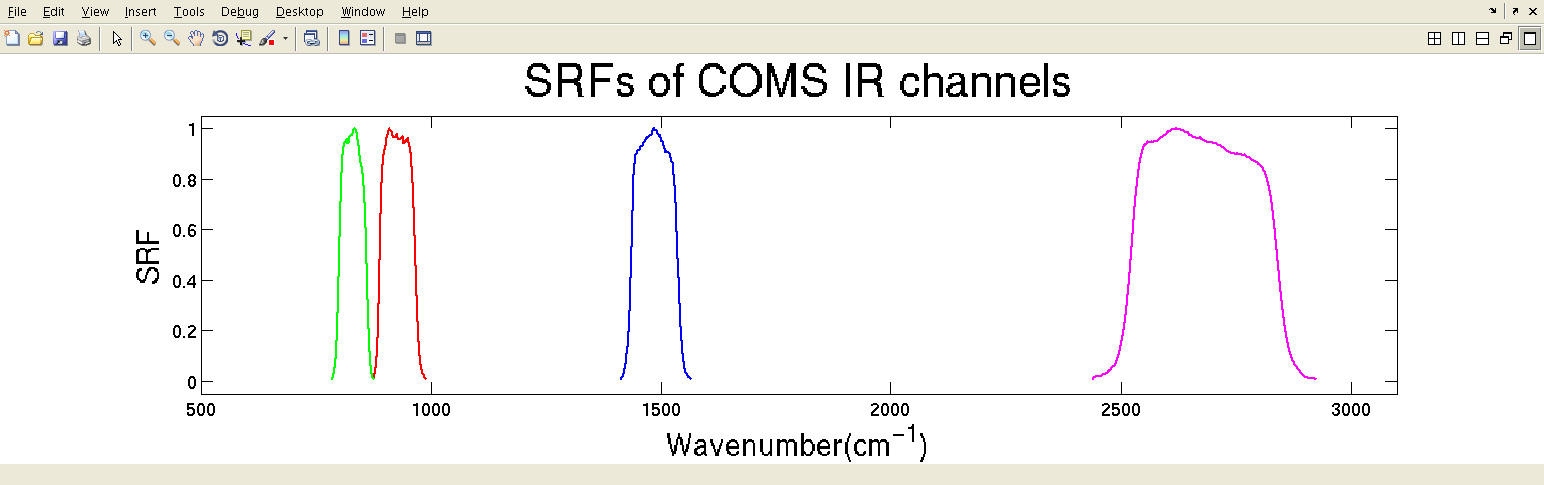 GEO: COMS
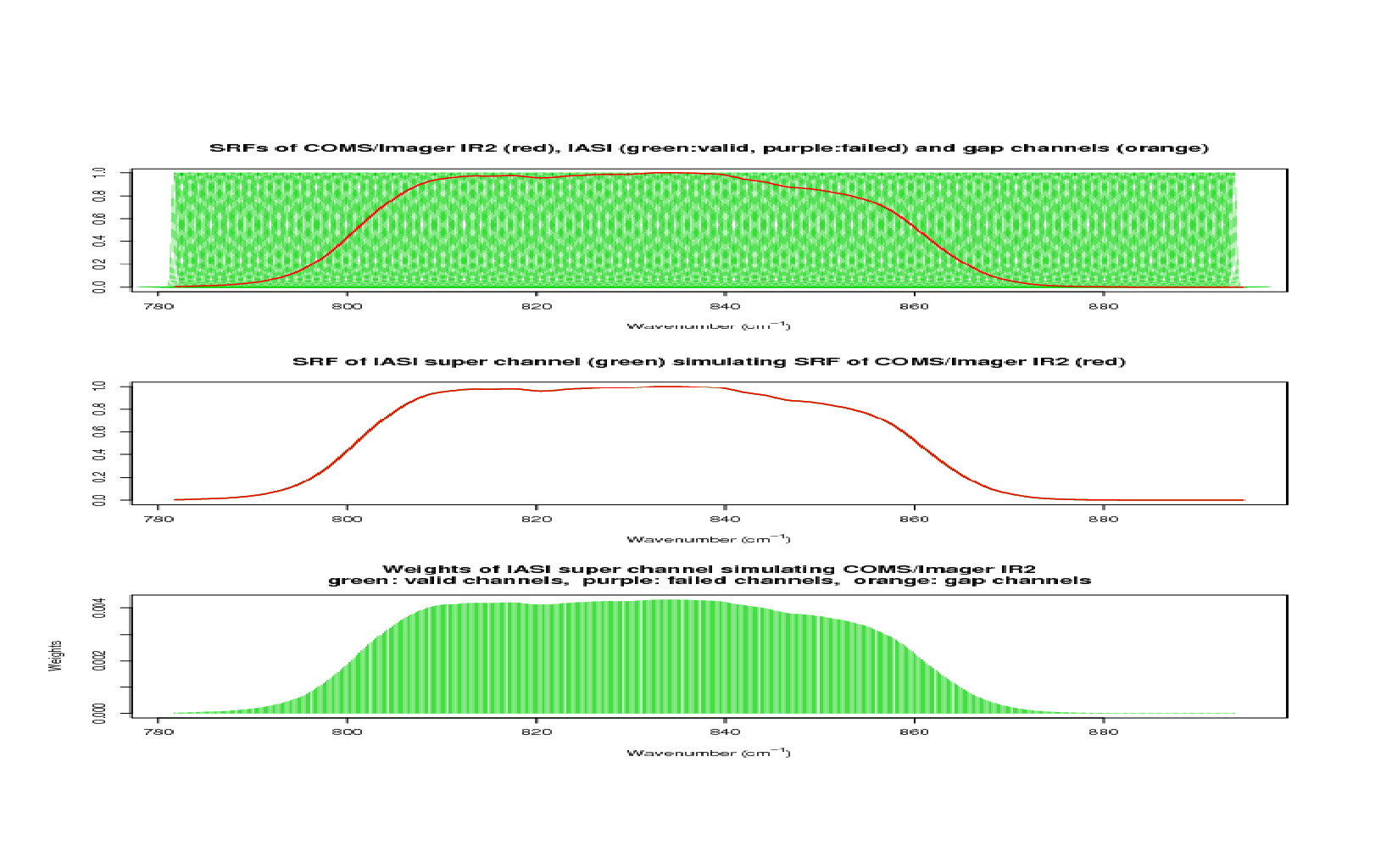 SRFs of COMS MI IR2(red), IASI (green: valid) channels
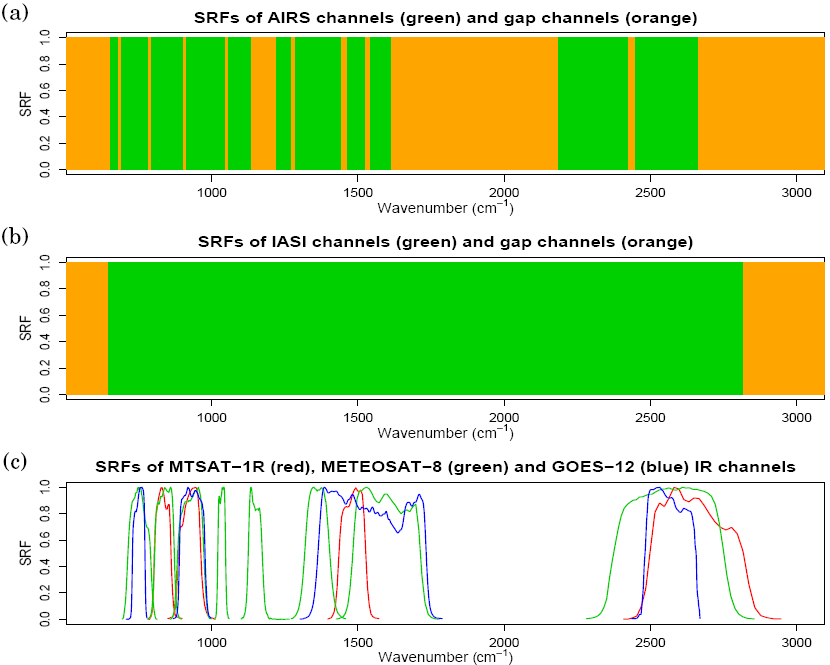 SRFs of IASI (green: valid) and gap channels(orange)
Valid channel
LEO: IASI
Gap
Wavenumber (cm-1)
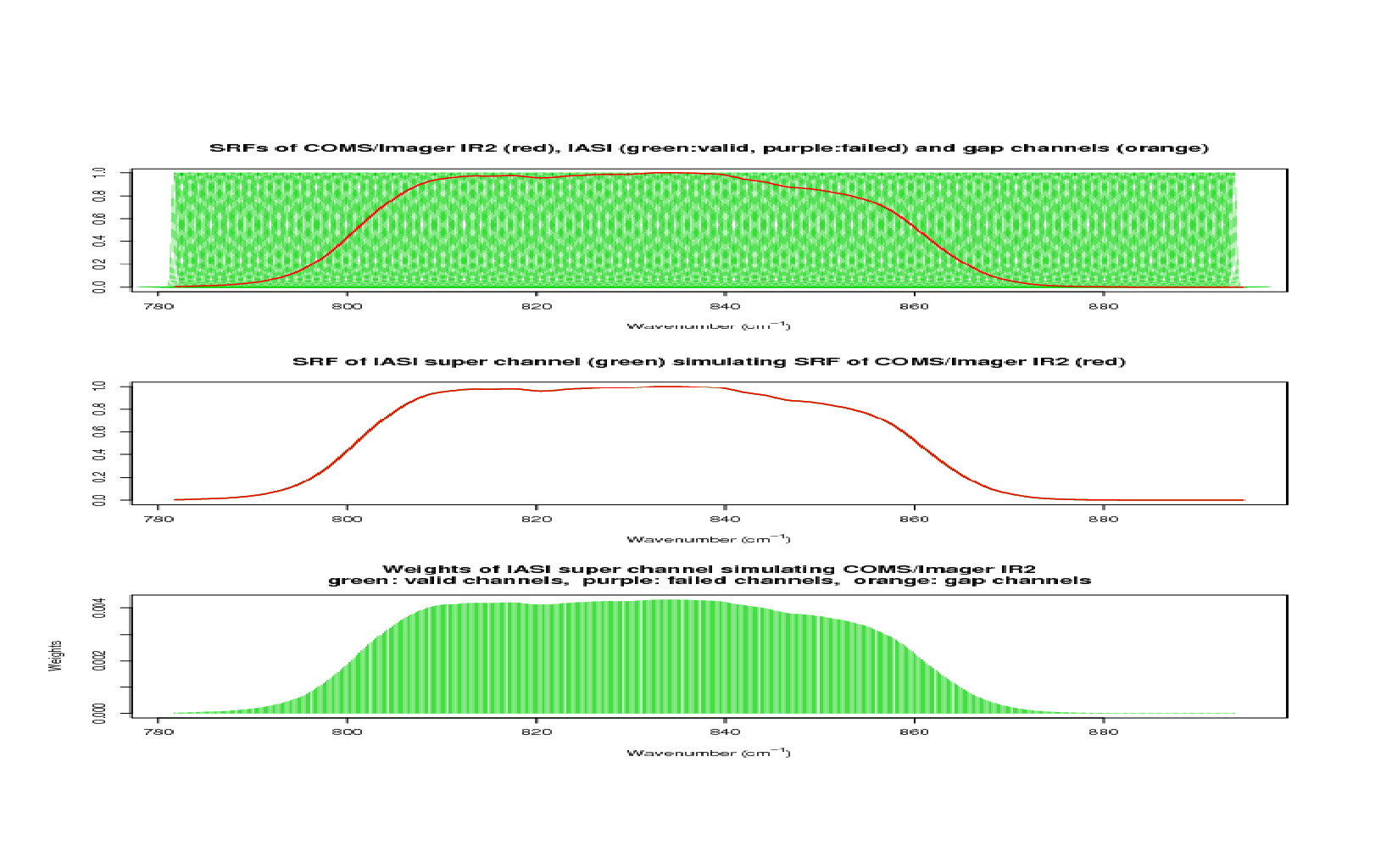 Weights of IASI super channel simulating COMS MI IR2
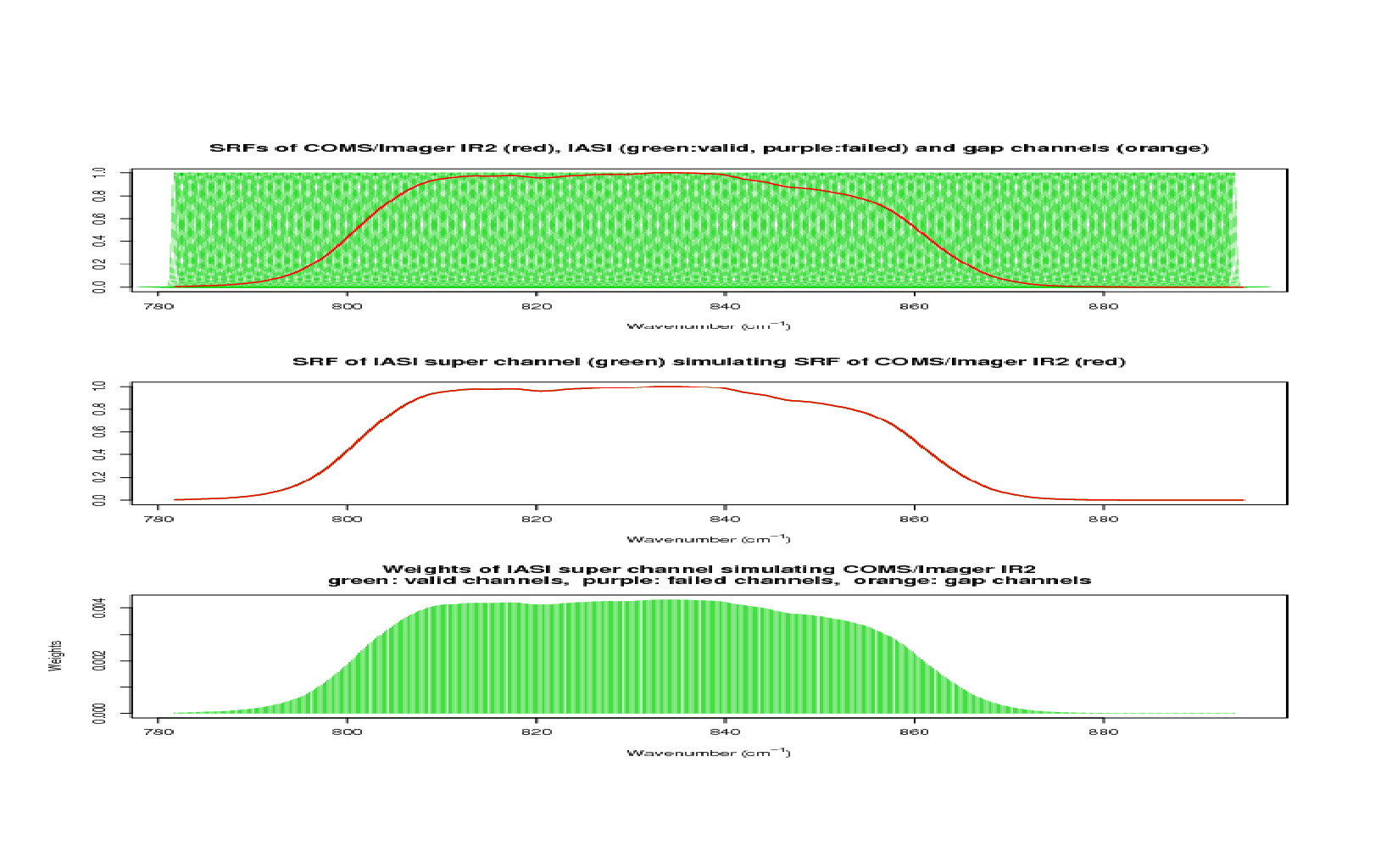 SRFs of IASI super channel simulating SRF of COMS MI IR2
SRFs of COMS MI IR4(red), IASI (green:valid) and gap channels(orange)
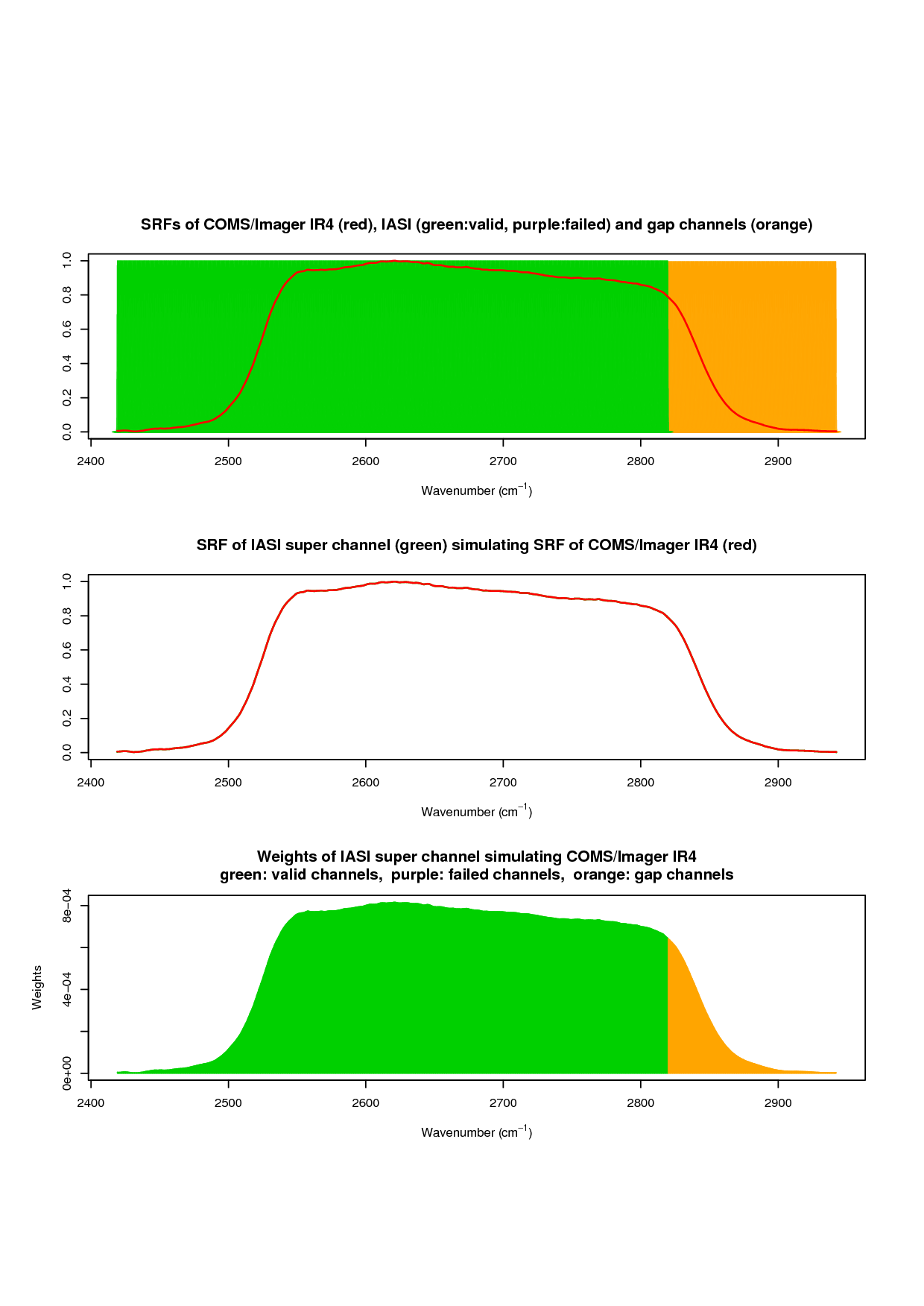 Weights
IR4:SWIR
Wavenumber (cm-1)
2942
2820
Wavenumber (cm-1)
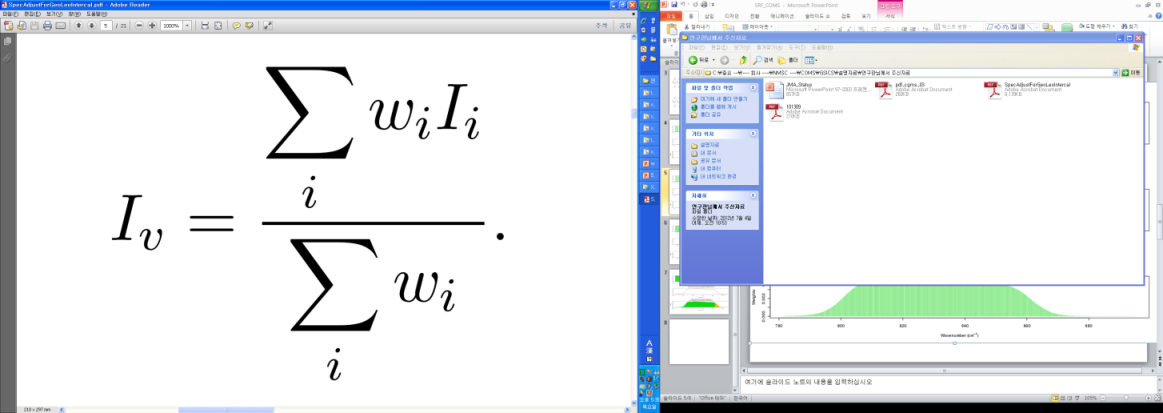 Ii : Radiances of IASI
wi : Weights for IASI
Iv : Radiance of the super channel
i : Channel index numbers of IASI
5
[Speaker Notes: The collocated COMS and IASI data cannot be compared without considering the sensor’s 
spectral response difference.
I’ll explain how to convert IASI radiance to simulated COMS MI radiance in accordance with
the spectral response of COMS MI infrared channels using constraint method.
constraint method is generate a super channel consisting of combination of the hyper
channel to imitate a broadband channel.

In first figure, red line is SRF of COMS MI IR2 and green is IASI channel over the
 observing range of the COMS MI IR2(12.0-micron).
next figure shows the SRF of the IASI super channel simulating SRF of COMS MI IR2
next figure shows the weights of the super channels.

So, we could calculate the radiance of super channel using by this formula.
(where Wi is weights for IASI. Ii is radiance of IASI.)

but, As you can see in right figures, the spectral range of IASI data does not cover
 the spectral range of COMS SWIR channel data.
So, radiances of gap channels estimated by using valid hyper channel observations and
 beforehand simulated radiances for 8 profiles.]
ΔTB(COMS MI - Metop-A IASI)
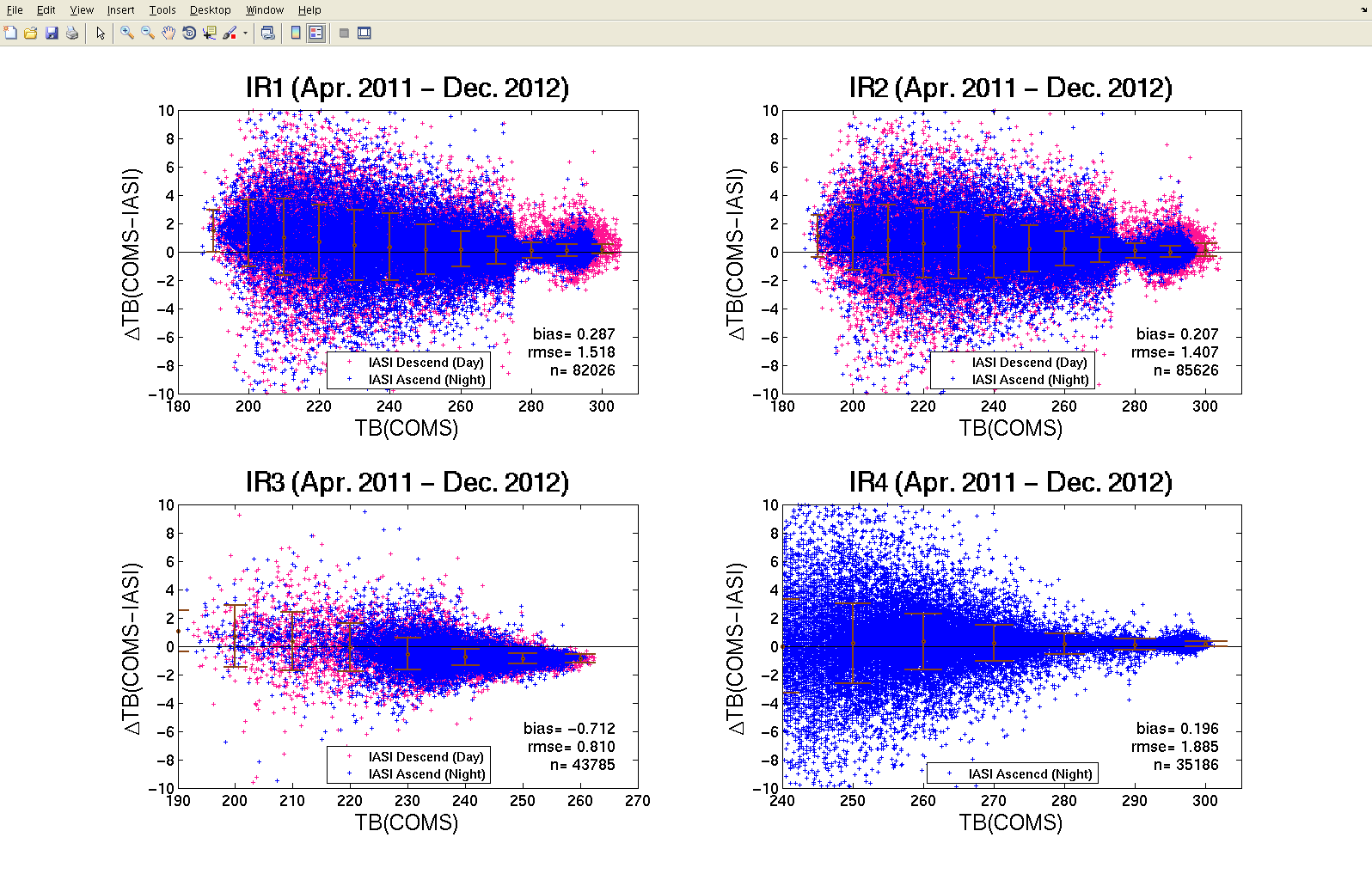 7
[Speaker Notes: Next, this figure show the differences between COMS MI and IASI with brightness temperature.
The x axis represents COMS TB and the y axis represents TB difference between COMS MI 
and IASI.

For IR1 band, the difference in low TB around 200K is about 1.4K, while the difference in high TB around 290K decrease in 0.2K. 
Namely, In low range of Temp., the TB of COMS data is higher than IASI.
But the difference is  smaller and to zero in high TB .
On the other hand, for IR2 band, differential TB between COMS MI and IASI tend to negative bias.
The difference in low TB around 200K is about 0.3K, while the difference in high TB around 290K decrease in -0.4K.
For IR3, tendency of the bias is similar to IR1.
For IR4, differential TB is large in low TB, but the bias is small about -0.2K.]